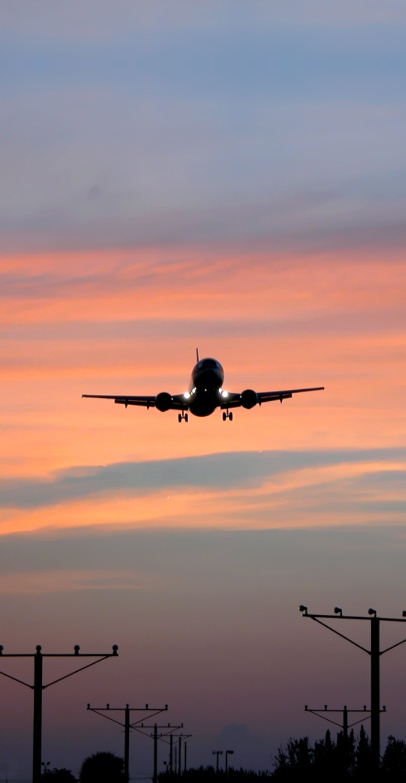 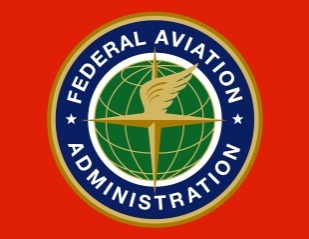 Federal Aviation
Administration
Florida  Metroplex
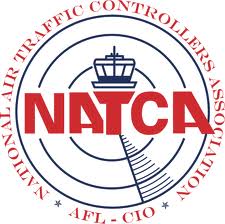 National Air Traffic 
Controllers 
Association
SID/STAR/SIAP Implementations August 12, 2021
Agenda
Project Status
April 22, 2021 Implementation
August 12, 2021 Implementation
Traffic Management
Next Steps
How You Can Assist
Florida Project Status
Successful publication and implementation 37procedures on April 22, 2021
SIDs and STARs primarily serving MCO satellite and TPA/PIE area airports
T-Routes serving southern Florida
MCO SIAPs
Preparing for much larger August 12, 2021 implementation
April 22, 2021 Implementation
54 procedures published, 37 implementations
17 procedures NOTAMd NA until August 12, 2021
Post implementation review resulted in minor changes to SIDs, STARs and T-Routes to increase efficiencies
SID and STAR amendments planned for December 2, 2021 publication
T-Route amendments planned for May, 2022 publication
August 12, 2021 Implementation
77 procedures will be published and implemented
Additional 17 procedures NOTAMd NA in April will be implemented (94 total)
SIDs, STARs, SIAPs and airspace changes included for major airports in southern Florida
RNAV and Conventional procedures included
August 12, 2021 Implementation
Florida Metroplex coordinating implementation activities:
Flight Checks
Training
LOA/SOP amendments
Automation
Preferential Routings
Contingency Plans
Implementation Go Team planning
Includes Industry participation
Traffic Management
Coordination with Command Center
Data indicates traffic levels increasing to pre National Health Crisis levels
All facilities reviewing arrival/departure rates and expected demand
Goal is to provide support for controller familiarization of procedures and new traffic flows while minimizing impact on the NAS
Next Steps
Florida Metroplex will present more detailed graphics of new procedures during Flight Planners July and August meetings. 
Stitching Document will be included
What You can Do
Share this briefing with others
Share inside your organization, with subsidiaries and Express carriers
Provide feedback and instructions
Help identify issues/mitigations
Utilize the Virtual Go-Team on Thursday 8/12/2021
Open conference bridge staffed by subject matter experts available to address any ATC issues
Open conference bridge (TBD)
888-924-3230 (direct 609-916-1975): passcode 817568
Christian Karnschristian.karns@natca.netVicki Turnervicki.turner@faa.gov